Влияние вредных факторов риска на здоровье медицинской сестры- анестезист
Докладчик: Старшая медицинская сестра отделения анестезиологии-реанимации ФГБУ «ФЦ ССХ имени С.Г. Суханова» Минздрава России (г. Пермь) Воробьёва  Марина Михайловна
2017г.
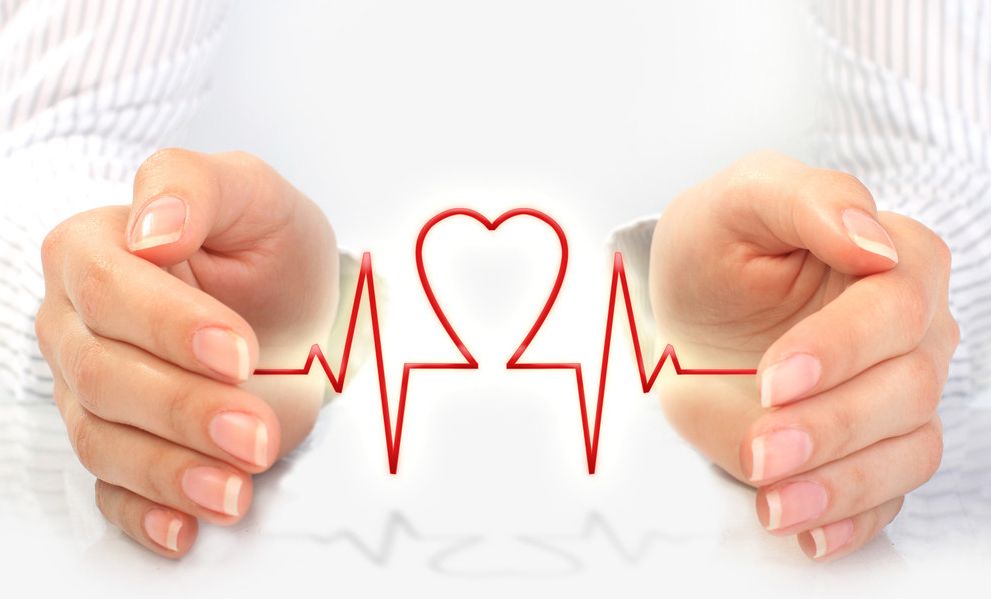 Вредные и опасные условия труда среднего медперсонала в отделении анестезиологии-реанимации  связаны, прежде всего, с прямым контактом с инфекционными агентами, неблагоприятным воздействием на организм лекарственных препаратов, химически агрессивных веществ и стрессовым воздействием на нервную систему.
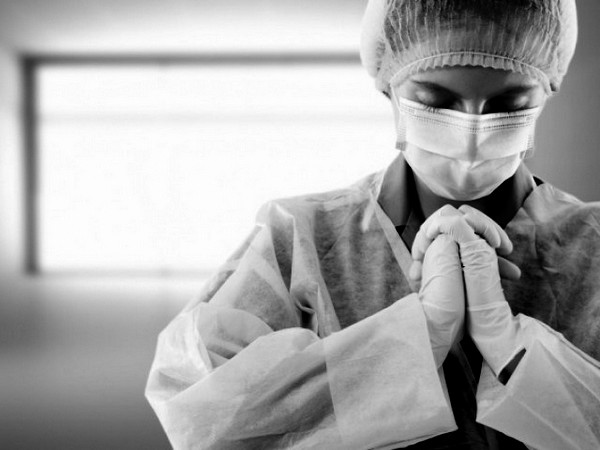 Высокая производственная нагрузка, дежурства, ночной режим работы, а так же ожидание осложнений в состоянии пациентов, требуют высокой функциональной активности организма и могут быть квалифицированны как ведущие патогенные профессиональные факторы. Кроме того, отягчающее влияние на здоровье работающих, оказывает контакт с умирающими пациентами, когда медсестра- анестезист не видит положительных результатов своих усилий по спасению пациента и нередко ощущает собственное бессилие. В результате развивается церебральные нарушения в форме невроза, сомато-висцеральные нарушения в виде гипертензии, стенокардии, язвенных поражений желудочно-кишечного тракта, либо сочетания тех и других.
По оценке медицинских экспертов, в структуре профессиональных заболеваний первое место стабильно занимают инфекционные (в среднем 40%), при которых медицинские работники оказываются в группе повышенного риска. Так риск заразиться ВИЧ-инфекцией при уколе инфицированной иглой составляет около 0,3%, вирусом гепатита С – 10%, а вирусом гепатита В – 30%.
На втором месте - аллергические заболевания (в среднем 30%).
На третьем месте находятся  заболевания опорно-двигательного аппарата 20%
На четвертом месте стресс и нервное истощение 10%
Статистика заболеваемости медицинских работников наводит на грустные мысли. Но давайте рассмотрим эти факторы риска в работе медсестры –анестезист , и каким образом можно себя обезопасить.
Оценка риска заболеваний в отделениях анестезиологии и реанимации
Группы профессиональных факторов, неблагоприятно действующих на состояние здоровья медицинской сестры -анестезист
психологические факторы риска
физические факторы риска
биологические факторы риска
химические факторы риска
Физические факторы риска
Физическое взаимодействие с пациентом. В данном случае подразумеваются все мероприятия, связанные с транспортировкой и перемещением пациентов. Они являются основной причиной травм, болей в спине, развития остеохондроза у медицинских сестер в отделении реанимации.
Чтобы избежать профессиональных травм со стороны опорно двигательного аппарата в процессе оказания медицинской помощи, необходимо соблюдать некоторые правила.
Выделяют следующие правила поднимания и перемещения тяжестей:1) одежда должна быть свободной;2) обувь должна плотно облегать ногу, подошва — минимально скользить по полу. Предпочтительна обувь из кожи или плотной хлопчатобумажной ткани с широким каблуком высотой не более 4 — 5 см;
3) нельзя поднимать тяжести и работать, наклоняя туловище вперед. Нагрузка (давление на межпозвоночные диски) с увеличением угла наклона возрастает в 10 — 20 раз. Это значит, что при поднятии или перенесении предмета массой 10 кг при наклоне туловища вперед человек подвергается нагрузке 100 — 200 кг;
4) если нужно помочь пациенту, лежащему в кровати, например передвинуть его или помочь принять сидячее положение, допустимо не склоняться над ним и не тянуться к нему к дальнему краю кровати, а встать на край кровати на одно колено и, крепко упираясь па него, помочь пациенту;
5) если поднятый груз необходимо сместить в сторону, поворачиваются не только верхней частью тела (плечами и руками, сохраняя ноги в прежнем положении), а всем корпусом;
6) следует всегда искать возможность облегчить нагрузку: пользоваться помощью пациента (его возможность подтянуться, оттолкнуться, опереться и т.п.) и окружающих;7) необходимо использовать специальные приспособления для облегчения работы: опоры, поворотные круги, подъемники для пациентов  и т.п.
Для перемещения и /или изменения положения пациентов рекомендуют использовать подъемные приспособления.
Нарушения правил эксплуатации электрооборудования. В своей работе медицинская сестра- анестезист постоянно пользуется электроприборами.Поражения электрическим током (электротравмы) связаны с неправильной эксплуатацией оборудования или его неисправностью.При работе с электроприборами следует соблюдать правила безопасности.
Биологические факторы риска
К биологическим факторам, действующим на медицинскую сестру- анестезист , следует отнести опасность заражения ИСМП. Медицинские сестры отделения реанимации особенно подвержены инфекции, поскольку непосредственно контактирует с инфицированными пациентами, их выделениями, секретами, ранами, повязками, постельным бельем.
Наполненные судна и мочеприемники, которые иногда стоят открытыми длительное время, емкости с мочой также представляют опасность для персонала.
. Микроорганизмы проникают в кремы и мази, во вскрытые флаконы с лекарственными растворами. Они прекрасно размножаются в застоявшейся водопроводной воде, раковинах, дыхательной аппаратуре.
На использованном белье (и постельном, и нательном) много стафилококков с кожи пациентов, и его транспортировка в неупакованном виде по палатам и коридорам распространяет опасные микроорганизмы.
Предотвращение профессионального инфицирования и обеспечение безопасности медперсонала достигается неукоснительным соблюдением противоэпидемического режима и дезинфекционных мероприятий .Это позволяет сохранить здоровье медицинским сёстрам в отделениях анестезтологии и реанимации, в операционных, имеющего более высокий риск заражения в результате непосредственного контакта с потенциально инфицированным биологическим материалом (кровь, плазма, моча, гной и т.д.). 
Медицинские отходы возглавляют список наиболее опасных. Работа с ними регламентируется СанПиН 2.1.7.2790-10 «Санитарно-эпидемические требования по обращению с медицинскими отходами».
В вопросах профилактики  ИСМП  в отделении анестезиологии и реанимации среднему медицинскому персоналу отводится основная роль: организатора, ответственного исполнителя, а также контролера. 
Следует помнить следующие основные моменты, способствующие поддержанию санитарно-гигиенического и противоэпидемиологического режима:
сопротивляться воздействию инфекции могут только чистая здоровая кожа и слизистые оболочки;
около 99% возбудителей инфекционных заболеваний можно удалить с поверхности кожи с помощью мытья рук обычным мылом;
оказывая помощь пациенту, медицинская сестра- анестезист должна использовать индивидуальные средства защиты согласно действующим правилам;
если у пациента имеется инфекционное заболевание, передающееся воздушным путем, необходимо работать в маске;
в одной маске нельзя работать более 4 ч, если соблюдать молчание, и более 1 ч, если приходится говорить в маске:
убирать помещение, где находится пациент , следует в резиновых перчатках;
ручки умывальных кранов, дверей, выключатели и трубки телефона как наиболее часто используемые предметы необходимо ежедневно мыть и протирать дезинфицирующими растворами;
при оправлении постели пациента не следует взбивать подушки и встряхивать простыни — это способствует поднятию и перемещению пыли, а вместе с ней микробов и вирусов;
пищу принимают в специально отведенном помещении и обязательно одевают при этом рабочую спецодежду (халат) при выходе из отделения ;
ХИМИЧЕСКИЕ ФАКТОРЫ РИСКА
Химические факторы риска в отделении анестезиологии и реанимации для медицинской сестры- анестезист  заключаются в  воздействии разных групп токсичных веществ, содержащихся в дезинфицирующих, моющих средствах, лекарственных препаратах.
Токсичные и фармацевтические препараты могут воздействовать на органы дыхания, пищеварения, кроветворения, репродуктивную функцию. Особенно часты различные аллергические реакции вплоть до развития серьезных осложнений в виде приступов бронхиальной астмы.
Соблюдение профилактических мер уменьшает вред
от воздействия токсичных веществ.
Используют защитную одежду: перчатки, халаты, фартуки, защитные щитки и очки, бахилы, маски и респираторы. Если перчатки у персонала с повышенной чувствительностью провоцируют дерматит, можно надевать силиконовые.
Следует внимательно изучать методические рекомендации по использованию тех или иных средств защиты при работе с токсичными веществами.
 Приготовление растворов дезинфицирующих средств должно осуществляться в специально оборудованных помещениях с приточно-вытяжной вентиляцией.
 Не следует применять препараты местного действия незащищенными руками, одевают перчатки или пользуются шпателем.
Нужно тщательно ухаживать за кожей рук, обрабатывать все раны и ссадины. Лучше пользоваться жидким мылом. После мытья обязательно нужно хорошо вытирать руки. Защитные и увлажняющие кремы могут помочь восстановить природный жировой слой кожи, утрачиваемый при воздействии некоторых химических веществ.
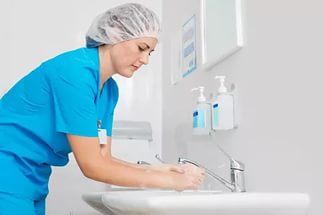 Анестезирующие газы, определенный риск осложнений, обусловленных длительным воздействием на медсестру –анестезист следовых концентраций ингаляционных анестетиков.
Психологические факторы
В работе медицинской сестры- анестезист важное значение имеет режим эмоциональной безопасности. Работа, связанная с уходом зa пациентом, требует особой ответственности, большого физического и эмоционального напряжения. Психоэмоциональное напряжение связано с постоянным нарушением динамического стереотипа и систематическими нарушениями суточных биоритмов, связанных с работой в разные смены (день-ночь), а так же человеческими страданиями, смертью, колоссальными нагрузками на нервную систему, высокой ответственностью за жизнь .Сами по себе эти факторы уже приводят к физическому и эмоциональному перенапряжению. Кроме того, к психологическим факторам риска относятся: опасение профессионального инфицирования, частые ситуации, связанные с проблемами общения (обеспокоенные пациенты, требовательные родственники).
Существует еще ряд факторов, усиливающих перенапряжение: неудовлетворенность результатами труда (отсутствие условий для эффективного оказания помощи, материальной заинтересованности) и завышенные требования, необходимость сочетания профессиональных и семейных обязанностей. 
Постоянный стресс ведет к нервному истощению — потере интереса и отсутствию внимания к людям, с которыми работает медицинская сестра. Нервное истощение характеризуется следующими признаками:
физическое истощение: частые головные боли, боли в пояснице, снижение работоспособности, ухудшение аппетита, проблемы со сном (сонливость на работе, бессонница ночью);
эмоциональное перенапряжение: депрессии, чувство беспомощности, раздражительность, замкнутость;
психическое напряжение: негативное отношение к себе, работе, окружающим, ослабление внимания, забывчивость, рассеянность.
Начинать проводить меры по профилактике развития нервного истощения необходимо как можно раньше.
Мерой профилактики является и правильная организация рабочего места. Это правильное освещение, расстановка мебели.  В идеале, должна быть комната психологической разгрузки. Не зря, во многих врачебных и сестринских кабинетах, организуются «отсеки», где можно принимать пищу или просто «отгородиться» на короткое время от проблем отделения, посидеть в кресле или полежать.
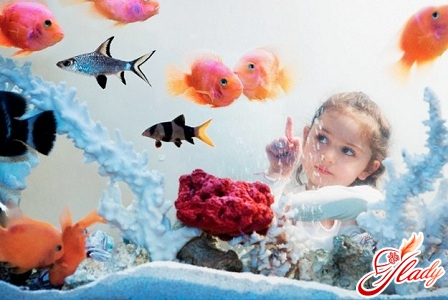 Физические упражнения прекрасно снимают внутреннее напряжение, избавляют от негативных эмоций и дают положительный настрой. Но физкультура и спорт – вне рабочего времени, это понятно. Как же решить проблему расслабляющих физических нагрузок в рабочее время. Необходимо выполнять физические упражнения, которые удобно делать на рабочем месте. Снять нагрузку с позвоночника и расслабится.
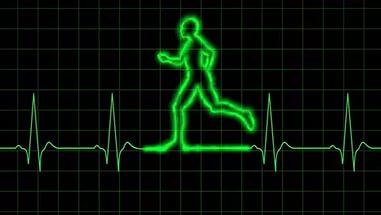 Теперь о психической релаксации. Это различные медитации. Для верующих лучшей медитацией является молитва! Релаксация для людей, у которых мало времени для расслабления: сделайте глубокий вдох, задержите дыхание и сосчитайте до 4, медленный выдох и снова задержать дыхание, считая до 4! данная процедура выполняется 6 раз! Очень эффективно при агрессии, тревожности!
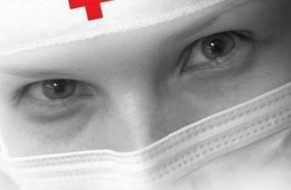 Высокий уровень профессиональной заболеваемости медицинских сестёр в отделении анестезиологии и реанимации  определяется:
неблагоприятными и вредными условиями труда, истощающими защитные силы организма и делающими его более восприимчивым к действию факторов;
работой в условиях постоянного нервно-психологического перенапряжения (хронический стресс), связанной с высокой ответственностью за здоровье и жизнь пациентов;
нефизиологическими условиями труда – совместительство, ночная и сменная работа.
явлениями привыкания, невосприимчивости к лекарственным веществам в обычных дозах;
широким распространением среди медработников самолечения без соблюдения принципов клинической фармакологии;
формальным, некачественным проведением декретированных медосмотров;
необъективной оценкой медицинскими работниками потенциальной опасности той или иной медицинской профессии;
пренебрежением, боязнью специфических профилактических мероприятий в частности вакцинации.
Ежедневно контактируя с различными факторами, которые могут вызывать:
изменения реактивного организма ,
иммунного статуса ,
влиять на здоровье и работоспособность, вызывая профессиональные заболевания.
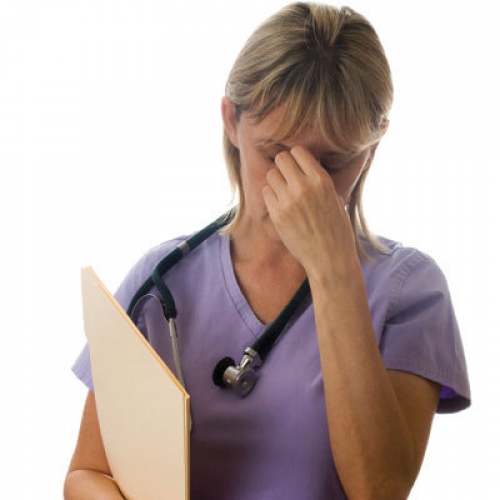 База исследований: ФГБУ «ФЦССХ им. С.Г. Суханова» отделение анестезиологии-реанимации (средний медицинский персонал-                  50 медицинских сестер( 10медицинских брата, 40 медицинских сестёр)
По результатам профилактического осмотра в отделении анестезиологии –реанимации из 50 медицинских сестёр за 2016год выявлено:
Первую группу здоровья имеют 2медсестры
Вторую группу здоровья 8 медсестёр
Третью группу здоровья  40 медсестер
    По оценке заболеваний в нашем отделении   первое место занимают стресс и нервное истощение (в 28%), На втором месте инфекционные заболевания- 27% На третьем месте находиться аллергические заболевания-24%. На четвертом заболевания опорно-двигательного аппарата -21%
Группы здоровья в отделении
В результате опроса выявлено:
Усталость, бессонница-отметили 15 медсестёр
Усиление агрессивности(раздражительность, гневливость)-18 медсестры
Увеличение приема психостимуляторов ( табак, кофе, алкоголь, лекарства) 13 опрошеных
Снижение уровня энтузиазма-4 медсестры
Ни чего не беспокоит 8 медсестёр
Наша работа требует максимального сосредоточения и ответственности. Опрос показал, что преобладающим фактором риска в отделении анестезиологии-реанимации является хроническая усталость и постоянное эмоциональное напряжение.
Опрос показал, что преобладающим фактором риска в отделении анестезиологии-реанимации является хроническая усталость и постоянное эмоциональное напряжение -55 %, 30%- испытывают усталость, 15% -ничего не беспокоит.
ВЫВОД:
В отделении разработаны мероприятия по профилактике и снижению риска для здоровья медсестры на рабочем месте.
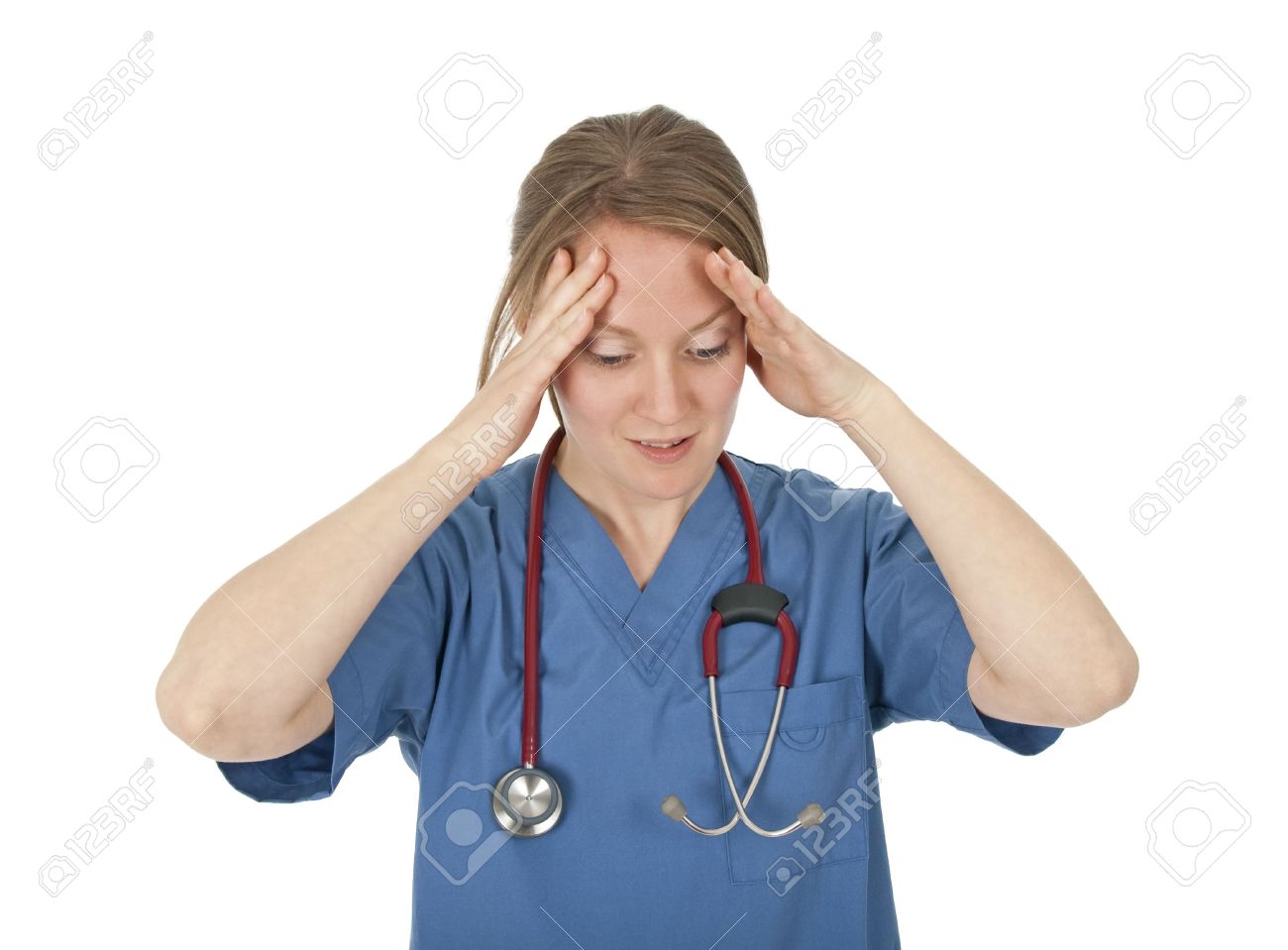 С целью профилактики отрицательного воздействия стрессовых 
ситуаций , минимизации влияния вредных факторов риска на здоровье медсестры анестезист в ФГБУ «ФЦ ССХ им. С.Г. Суханова» отделение анестезиологии-реанимации приняты  следующие принципы:
 четкое знание своих служебных обязанностей;
 планирование своего дня; определяют цели и приоритеты, используя характеристики «срочно» и «важно»;
 понимание важности и значимости своей профессии;
 оптимизм, умение сосредоточиться на том положительном, что удалось сделать за день, считая итогом только успехи;
рациональное питание;
Соблюдение принципов медицинской этики и деонтологии.
При работе с электроприборами следует соблюдать правила безопасности.
. Избегать возникновения аварийных ситуаций с биоматериалами.                                   
.Вакцинация сотрудников: по плану национального календаря прививок ,100% против гриппа, 100% гепатит В
Раз в месяц по плану проводятся школы здоровья для медсестер, где большое внимание уделяется вопросам здорового образа жизни. 
Соблюдение здорового образа жизни, полноценный отдых, умение расслабляться, «переключаться»;
Совместно с главной медсестрой ФГБУ «ФЦ ССХ имени            С.Г. Суханова» Ивановой Ольгой Вячеславовной была разработана памятка, содержащая информацию о способах борьбы психоэмоциональным перенапряжением.
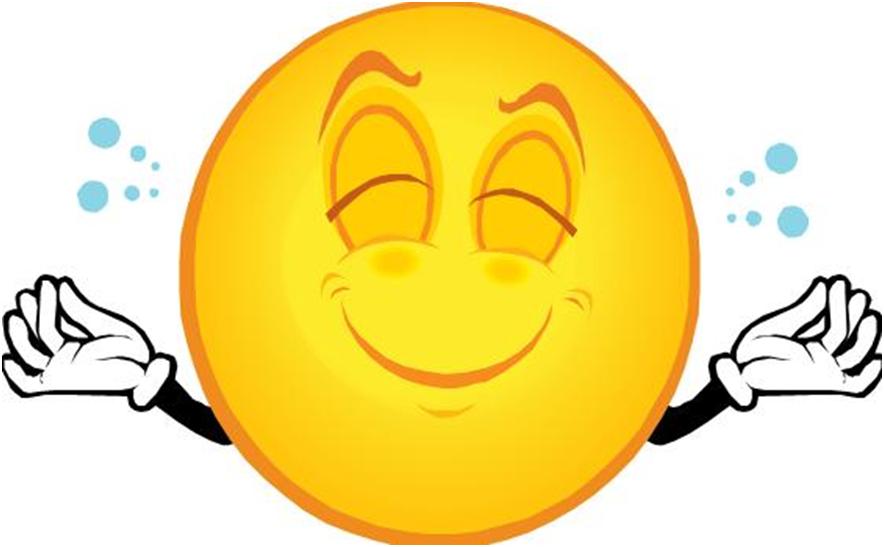 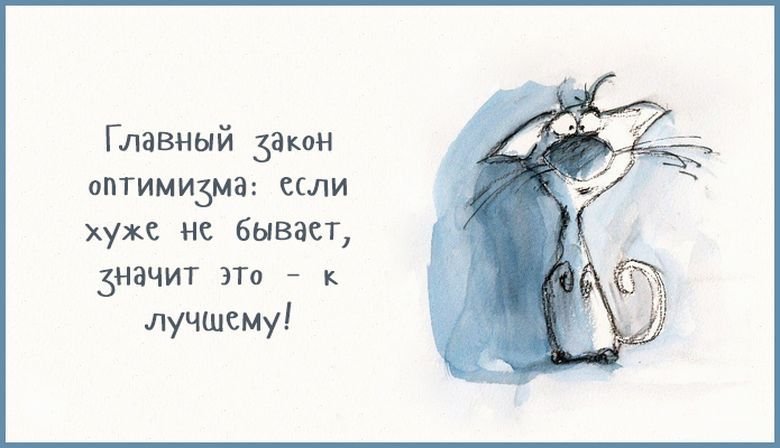 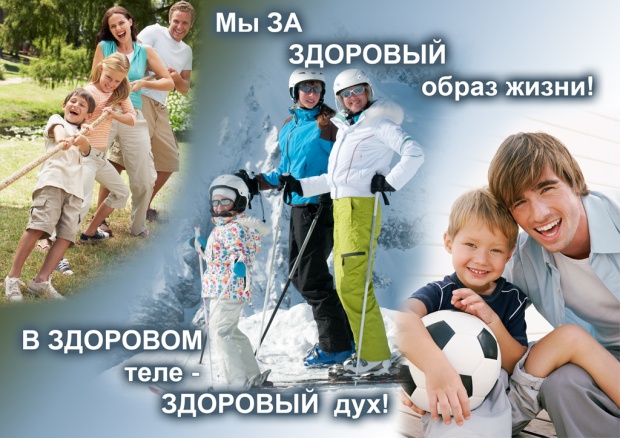 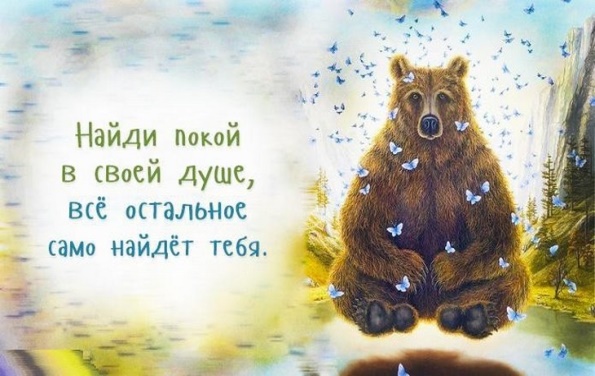 Заключение: 
Соблюдение баланса между своим «я» и чужими переживаниями. Не отказываться от сочувствия, но всегда осознавать, что это – вне вашего внутреннего пространства. Соблюдение дистанции – залог вашего психологического здоровья. Не забывайте и о физическом здоровье. Занятие спортом или утренней зарядкой не только позволит сохранить физическую форму, но и отвлечет от «самокопания». Хорошее настроение в результате окажет очень полезную услугу по преодолению своих проблем.  Нацеленность на лучшее, оптимизм, уверенность в себе и своих возможностях тоже следует взращивать путем тренингов и занятий спортом.
Рационализм. Действуйте, руководствуясь в своих поступках не эмоциями, а логикой. Пытайтесь анализировать последствия своих действий и корректируйте их таким образом.
Нелегок труд медицинской сестры- анестезист , но решительно необходим современной медицине. Желаю всем терпения, выдержки, уверенности в себе. Пусть знания, опыт всегда помогают нам  в работе. Крепкого здоровья , берегите себя !!!Благодарю за внимание!!!!
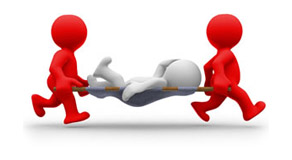